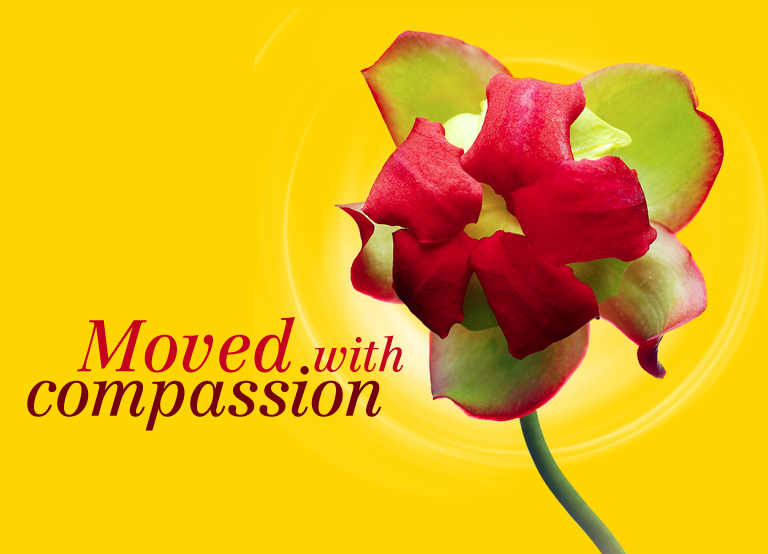 Отдел Женского Служения 
Генеральной Конференции
День профилактики насилия
MOVED WITH COMPASSION
Движимые состраданием
Автор
Шерон Плетт - МакДональд
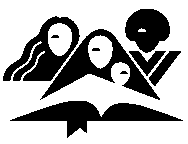 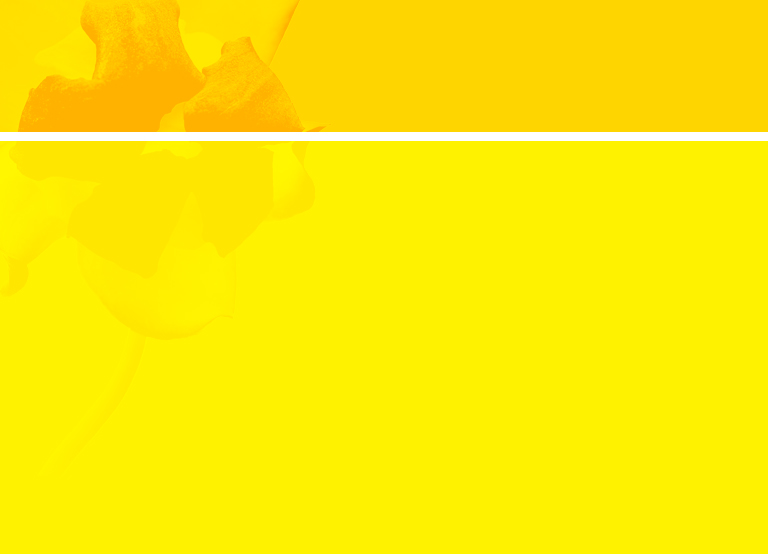 Безусловно, по совести это должно быть начертано железным пером на скале, чтобы те, кто пренебрегают милосердием, состраданием и добродетельностью, те, которые игнорируют бедных, нужды страдающих людей, те, кто не проявляет доброжелательности и вежливости по отношению к другим, ведут себя таким образом, что Бог не может сотрудничать с ними в совершенствовании их характера.
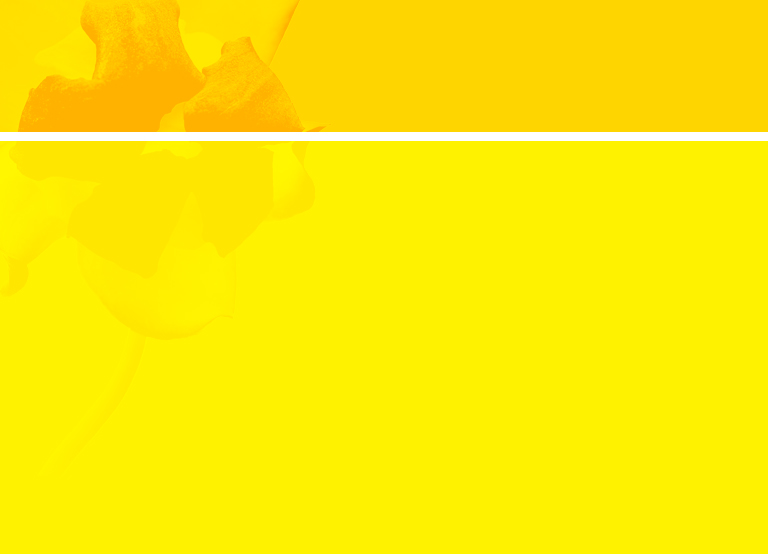 Культуры ума и сердца легче достигнуть если мы испытываем нежность и сочувствие по отношению к другим, с которыми мы делимся нашими благами и привилегиями, чтобы облегчить их нужды. 
(Counsel for the Church, 283.4).
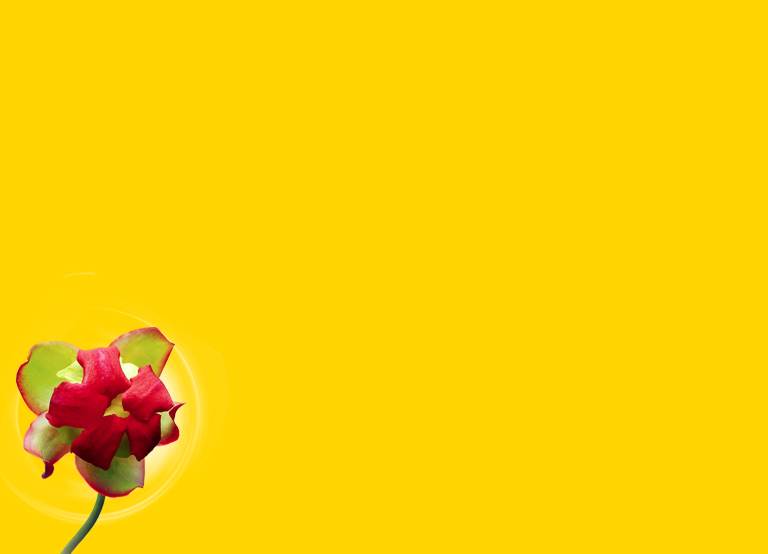 Определение:
Сострадание - глубокое сочувствие чужому страданию, сопутствующее желанием 					облегчить его.
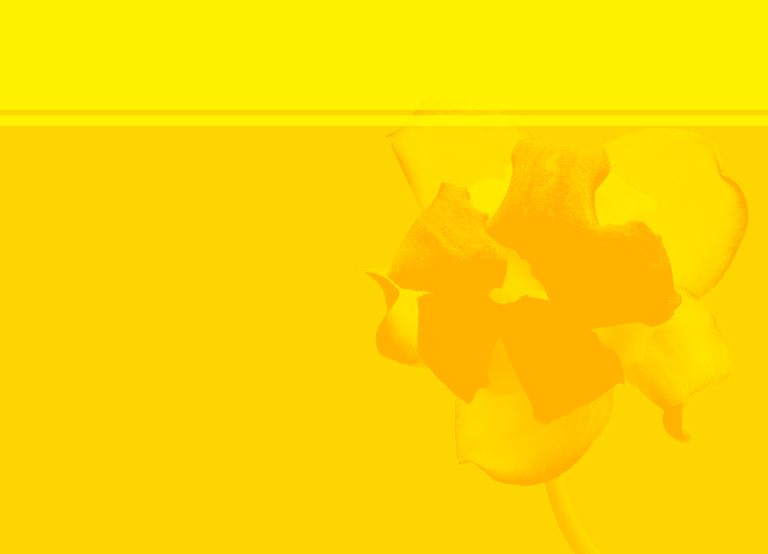 Если вам не по силам быть сострадательным, тогда вы можете быть:
Слишком поглощены личными проблемами.
Слишком скованы собственными страхами.
Чересчур сомневаетесь в том, что действительно необходимо.
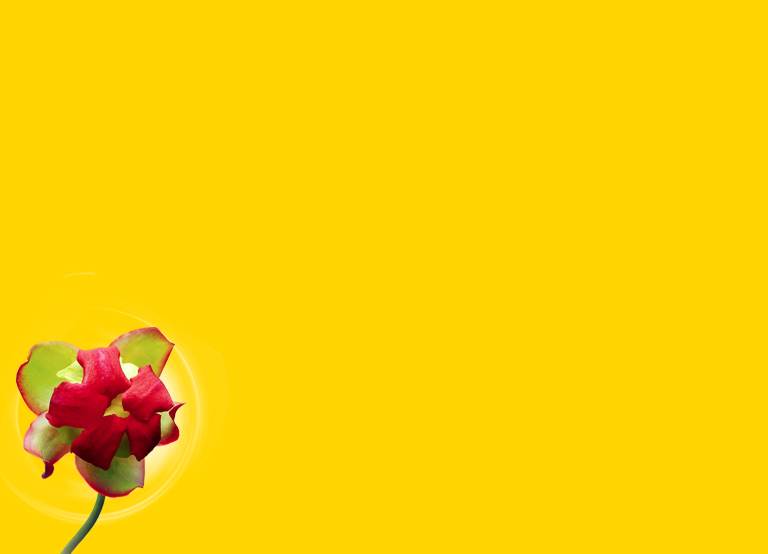 Какую благосклонность, какое сострадание, какое нежное сочувствие Иисус проявлял по отношению к страдающим людям! Сердце, которое бьется в унисон с Его огромным сердцем, наполненным бесконечной любовью, 		подарит нам чувство сострадания по 			отношению к каждой 					нуждающейся душе и поможет 			другим увидеть, что мы имеем разум Христа…
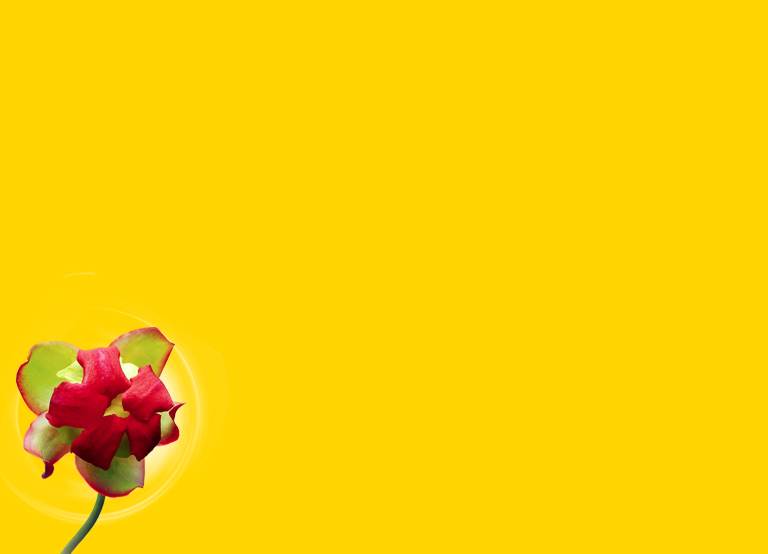 Каждая страдающая душа нуждается в сострадании других, и те, чьи сердца наполнены любовью Христа, Его сочувствием, нежностью и состраданием, откликнутся на каждый призыв к их состраданию…
		 (Review and Herald, 16 октября, 1894 г.).
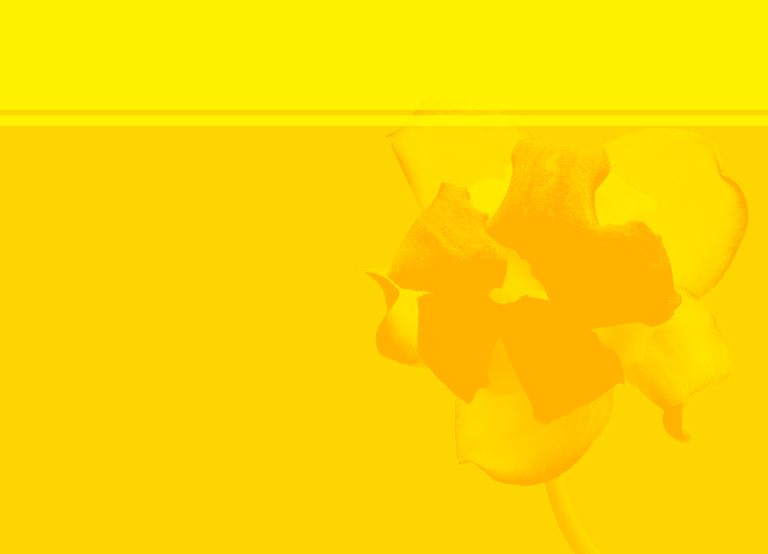 «Видя толпы народа, Он сжалился над ними…» 
		(Евангелие от Матфея 9:36).
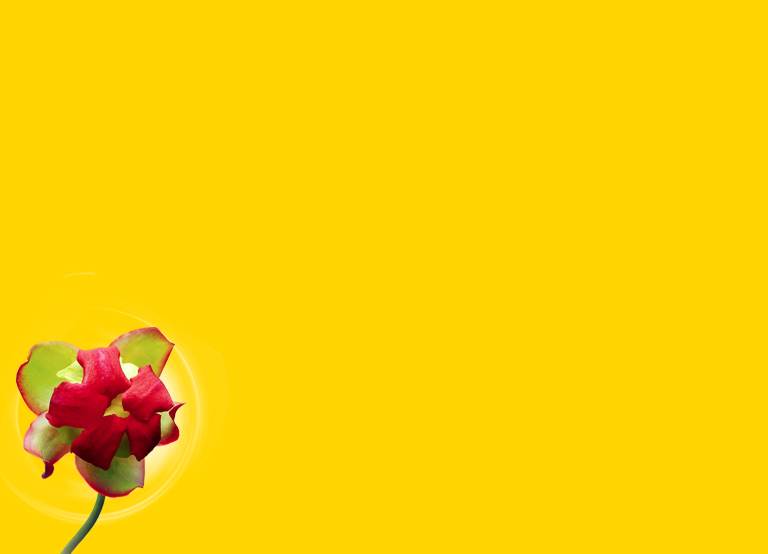 «И, выйдя, Иисус увидел множество людей и сжалился над ними, и исцелил больных их» 
			(Евангелие от Матфея 14:14).
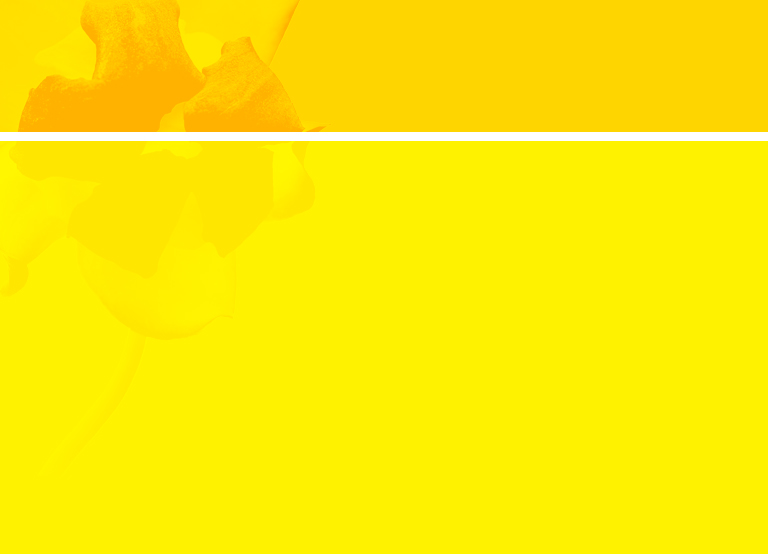 Что значит сострадание?
Сострадательный разум чуток к нуждам других.
Сострадательный разум стремится оберегать благополучие других.
Сострадательный разум действует.
Сострадательный разум - здоровый разум.
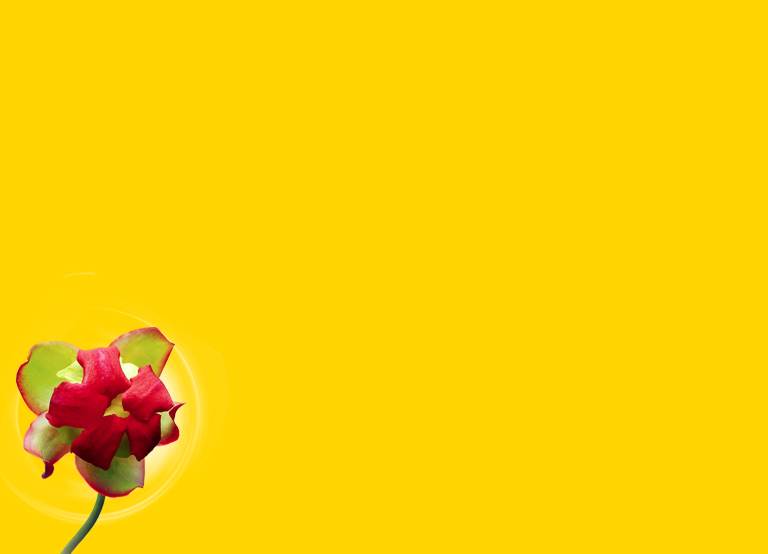 1. Сострадательный разум чуток к нуждам других.
«Видя толпы народа, Он сжалился над ними, что они были изнурены и рассеяны, как овцы, не имеющие пастыря» 
			(Евангелие от Матфея 9:36).
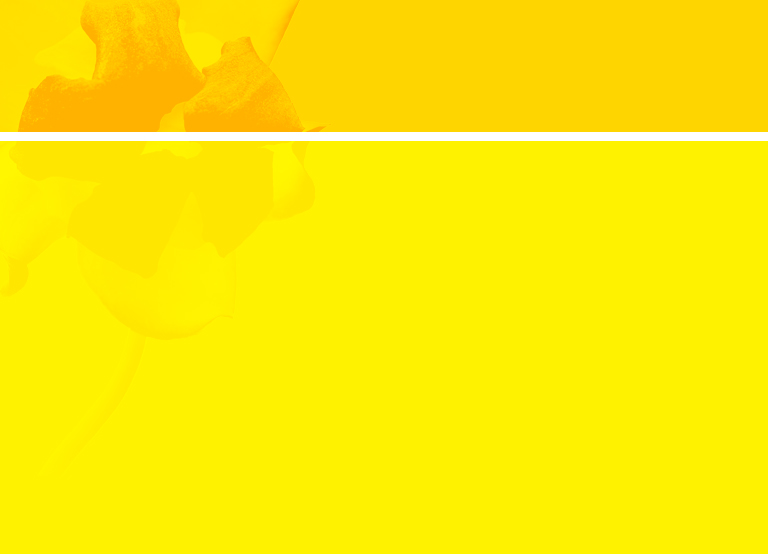 «Да поставит Господь, Бог духов всякой плоти, над обществом сим человека,  который выходил бы пред ними и который входил бы пред ними, который выводил бы их и который приводил бы их, чтобы не осталось общество Господне, как овцы, у которых нет пастыря» 
(Числа 27:16,17).
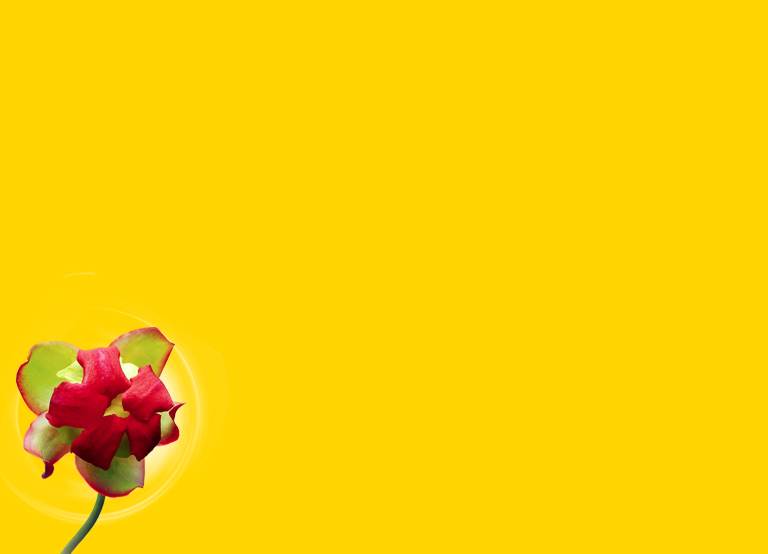 «Тогда Михей сказал: я видел всех сынов Израиля, рассеянных по горам, как овец, у которых нет пастыря, — и сказал Господь: нет у них начальника, пусть 			возвратятся каждый в 		дом свой с миром»
 (2 Паралипоменон 18:16).
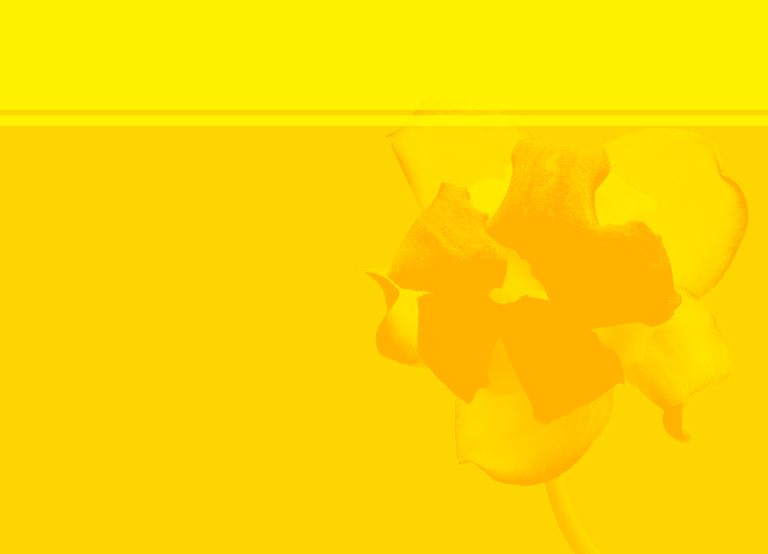 «Все заботы ваши возложите на Него, ибо Он печется о вас» 
(1 Петра 5:7).
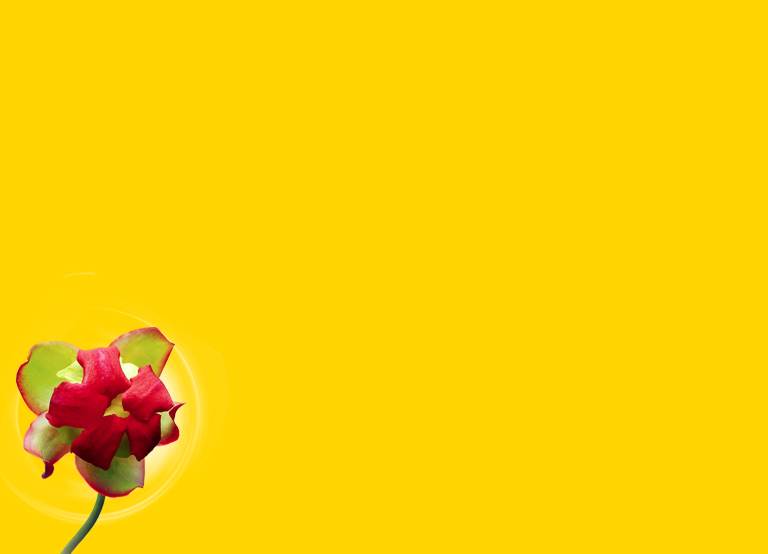 Сострадательный разум чуток к нуждам других.
Когда нас даже не интересует Иисус, Он заботится о нас.
Когда весь мир забывает, Он помнит.
Сострадательный разум чуток к нуждам других.
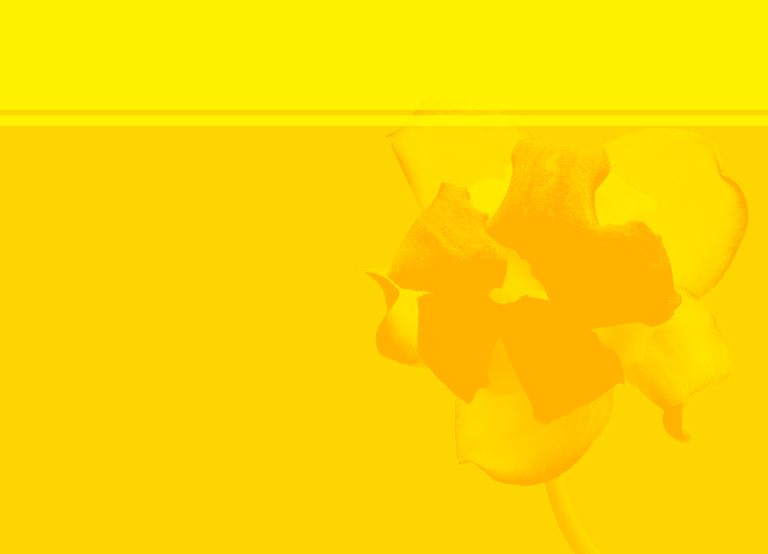 Когда мы отворачиваем лицо видя боль других людей, Бог проливает слезы.
Когда мы отталкиваем других, Иисус привлекает их к себе.
Когда мы проявляем страх вместо веры, Святой Дух дает нам силы, любовь и здравый ум.
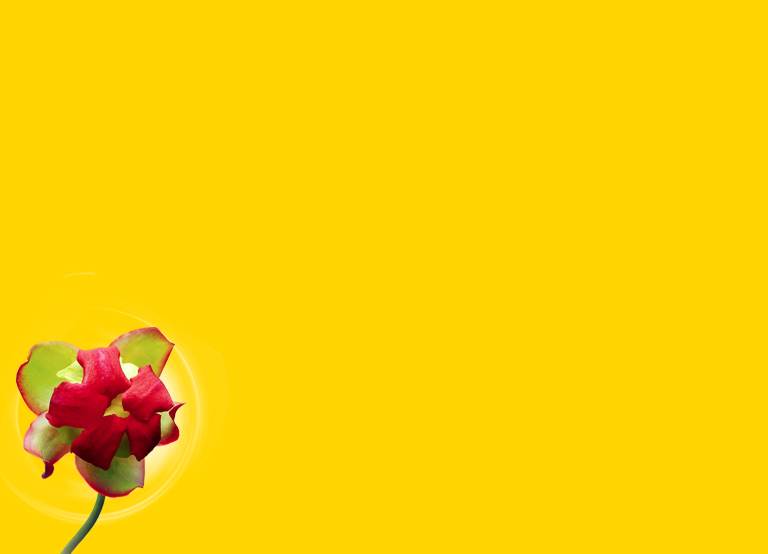 2. Сострадательный разум стремится оберегать благополучие других.
Распознает людей, которые более склонны к насилию.
Противостоит насильнику поощряя лечение, которое может прекратить насилие.
Стремится найти выход.
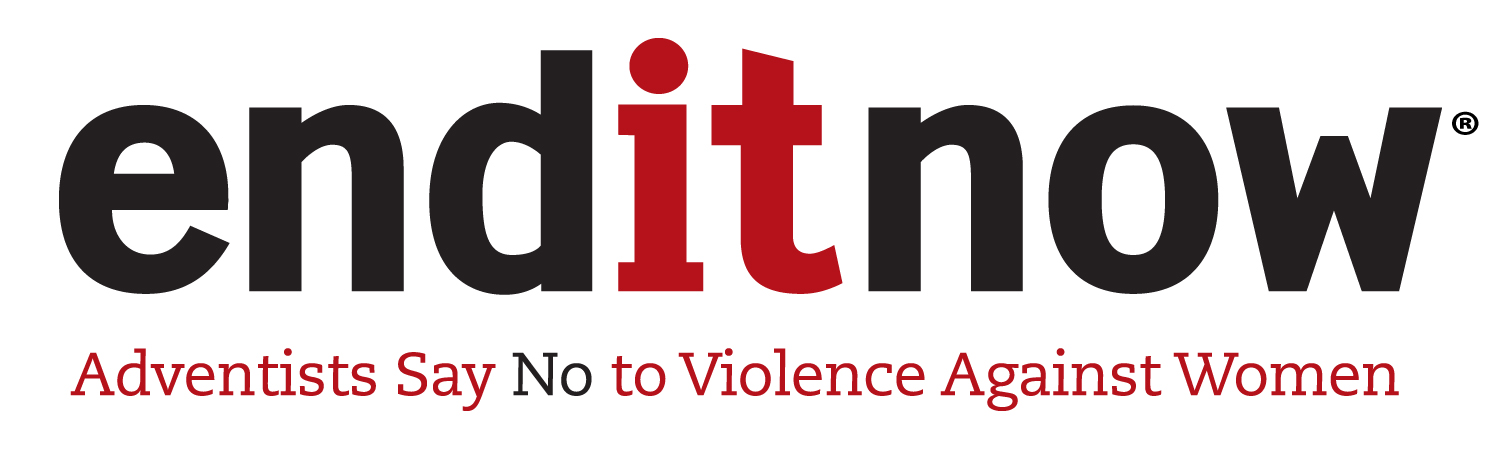 Адвентисты говорят «нет» насилию над женщинами
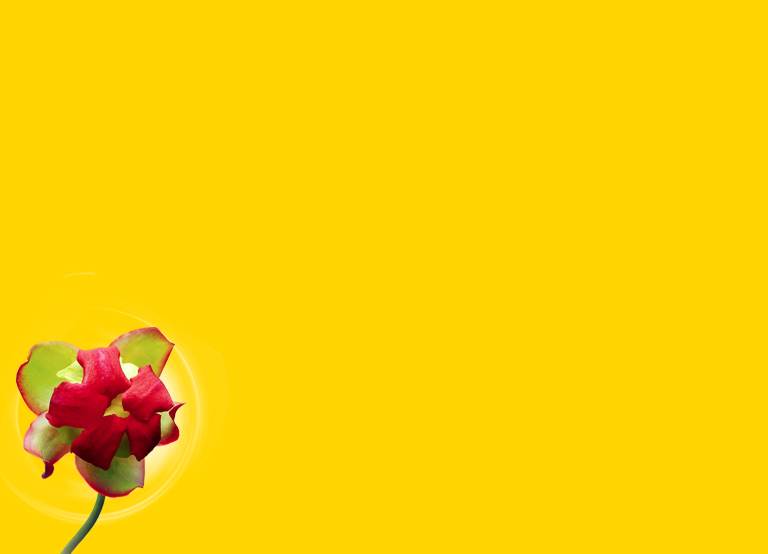 3. Сострадательный разум действует.
Сострадательный разу становится голосом в защиту тех, кто не может за себя постоять.
Прикосновением к тем, на которых общество обращает внимание с неохотой.
Отражением Христа жизнью наполненной служения.
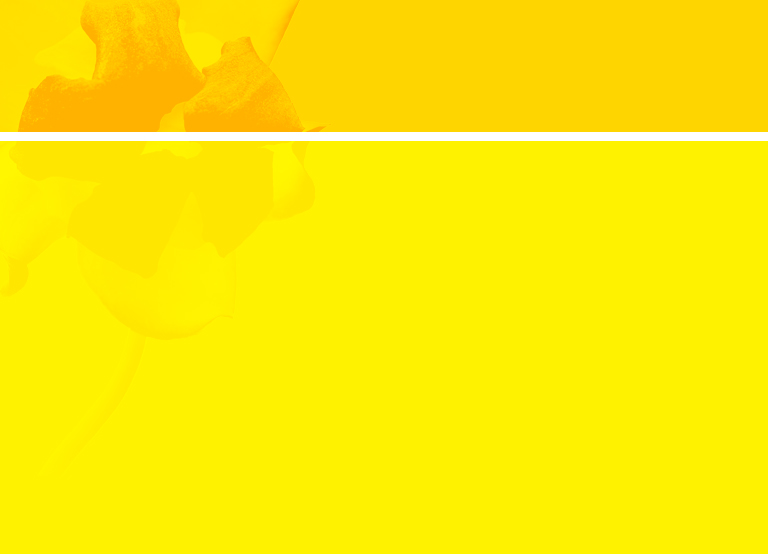 Сострадание в действии
Когда побеждает несправедливость,  сострадание размышляет над тем, что можно сделать, чтобы положить конец несправедливости.
Когда зло торжествует и жертвы становятся изгоями, сострадание знает, как утешить и успокоить угнетенных.
Когда появляется насилие, сочувствие защищает жертву и ищет способы эмоционального восстановления жертвы.
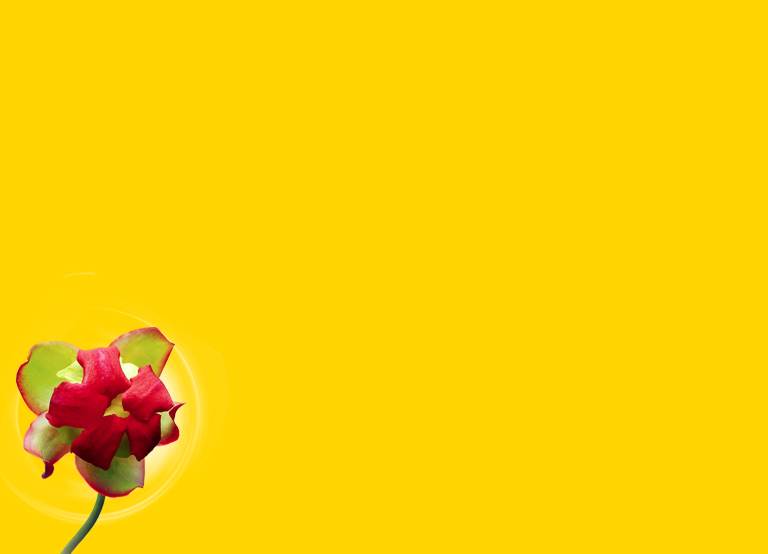 4. Сострадательный разум  - здоровый разум.
Внимательность к нуждам других положительно влияет на здоровье.
Понижается артериальное давление и уровень кортизола в организме.
Восприимчивость к социальной поддержке.
Быстрое восстановление после стресса.
Лучше сохраняется здоровье.
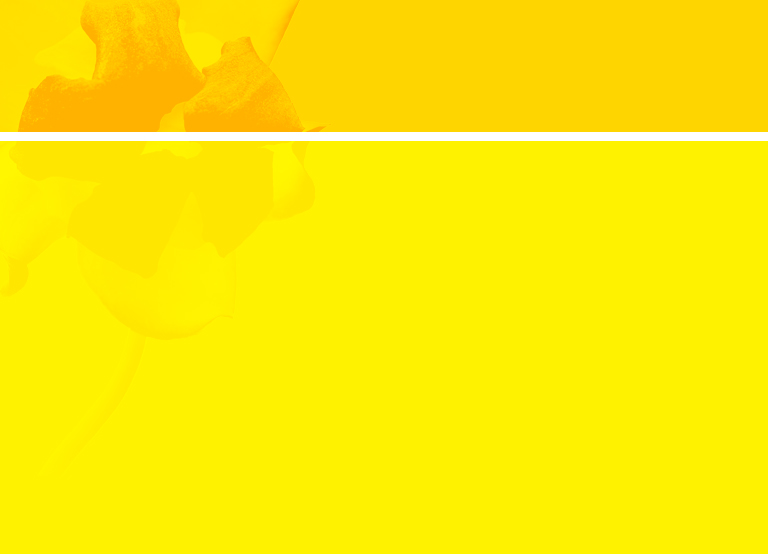 «Остановитесь и познайте, что Я – Бог»
Пс. 45:11.
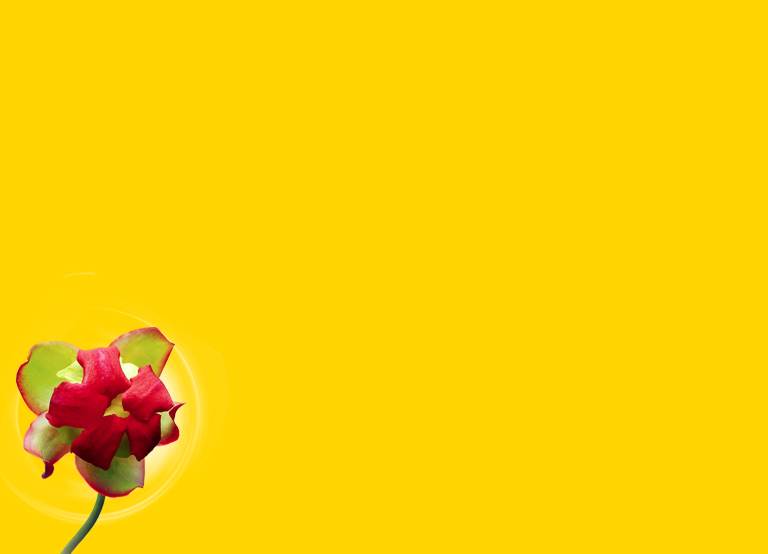 «…Возвестить сетующим на Сионе, что им вместо пепла дастся украшение, вместо плача - елей радости, вместо унылого духа - славная одежда…»
Исаии 61:3
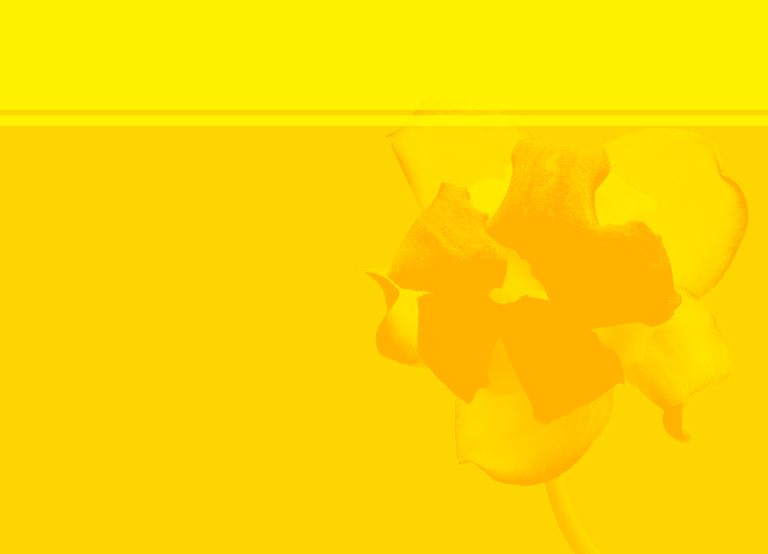 «Я обложу тебя пластырем и исцелю тебя от ран твоих, говорит Господь…» 
Иеремия 30:17
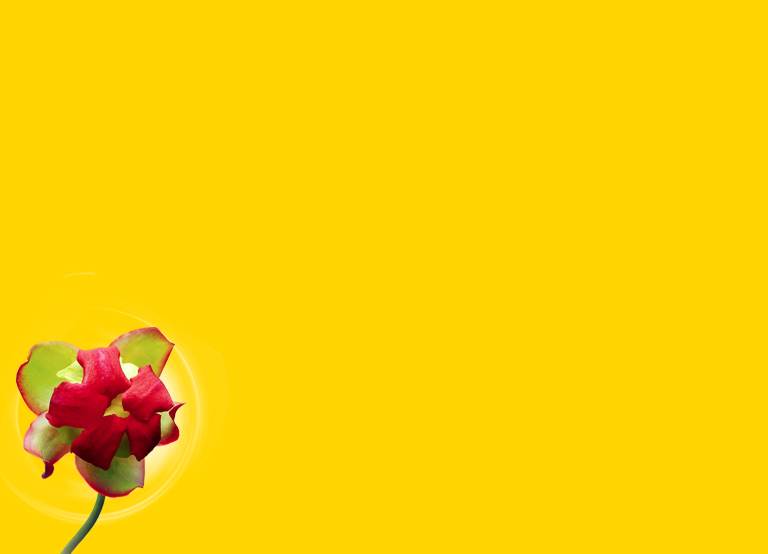 «А Тому, Кто действующею в нас силою может сделать несравненно больше всего, чего мы просим, 
или о чем помышляем, 
Тому слава в Церкви во Христе Иисусе 
во все роды, от века до века…»
Ефесянам 3:20, 21.
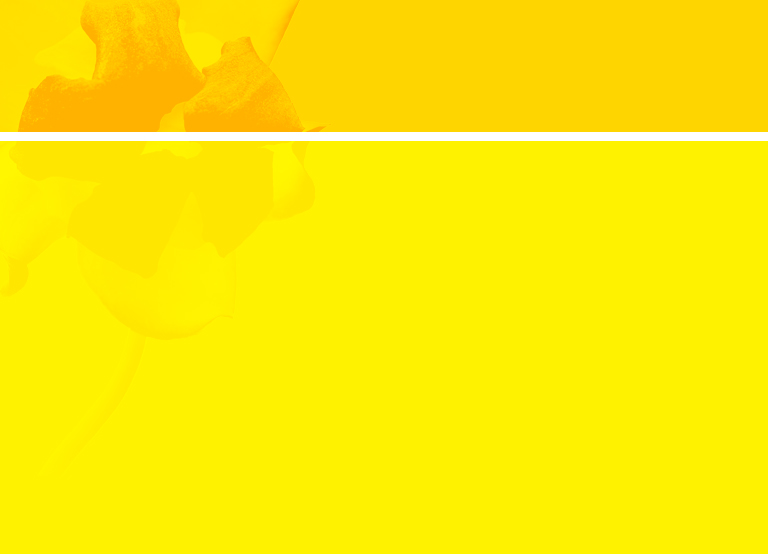 ИИСУС может
Помочь вам, победить в вашей борьбе.
Исцелить вашу боль.
Превратить ваши неприятности в благоприятные возможности.
Вашу боль в прославление.
Ваши проблемы в возможности.
Ваше испытание в свидетельство.
Переживание в триумф.
И исцелить ваши раны.
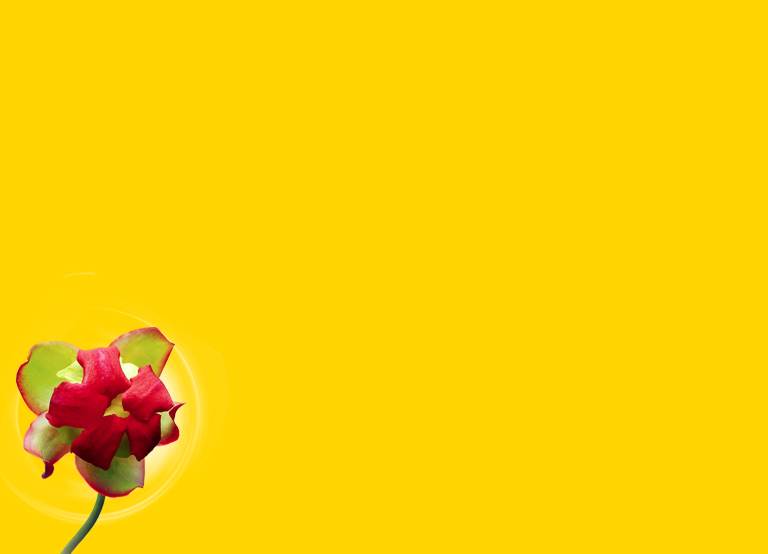 Иисус превратит вас из жертвы в победителя.